The Mole - Homework
pg 323, problems 1-4 
pg 324, problems 5-6
Note: treat "formula units" and "representative particles" the same as "molecules"
pg 323
1)	How many atoms in 2.50 mol of Zn?
2)	How many molecules in 11.5 mol of water?
3)	How many molecules in 3.25 mol of AgNO3?
4)	How many oxygen atoms in 5.00  mol of O2
1.51 x 1024 Zn atoms
6.92 x 1024 water molecules
1.96 x 1024 AgNO3 molecules
6.02 x 1024 atoms of oxygen
pg 324
5a)	How many moles in 5.75 x 1024 atoms of Al?
5b)	 How many moles in 2.50 x 1020 atoms of Fe
6a)	How many moles in 3.75 x 1024 molecules of CO2?
6b)	How many moles in 3.58 x 1023 molecules of ZnCl2?
9.55 mol of Al
4.15 x 10-4 mol of Fe
6.23 mol of CO2
0.595 mol of ZnCl2
Mass & the Mole - Homework
pg 328, problem 16
pg 329, problem 18
pg 331, problem 20 a & b, 21
Note: treat "formula units" and "representative particles" the same as "molecules"
pgs 328 & 329
16a)	What is the mass of 3.45 x 102 mol of Co?	
16b)	What is the mass of 2.45 x 10-2 mol of Zn?
18a)	How many moles in 1.25 x 103 g of Zn?
18b)	How many moles in 1.00 kg of Fe?
2.03 x 104 g Co
1.60 g Zn
1.91 x 101 mol Zn
1.79 x 101 mol Fe
pg 331
20a)	What is the mass of 6.02 x 1024 atoms of Bi?
20b)	What is the mass of 1.00 x 1024 atoms of Mn? 
21a)	How many atoms in 4.56 x 103 g of Si? 
21b) How many atoms in 0.120 kg of Ti?
2.09 x 103 g Bi
91.3 g Mn
9.77 x 1025 atoms of Si
1.51 x 1024 atoms Ti
Moles of Compounds - Homework
pg 335, problem 35
pg 336, problems 37 & 38
pg 337, problem 40
Do Now
What is the molar mass of (NH4)3PO4?
How many grams are there in 16.4 moles of (NH4)3PO4?
How many moles are there in 0.378 grams of (NH4)3PO4?
149.087 g/mol
2450 g
0.00254 mol
pg 335
35a)	What is the molar mass of C2H5OH?
35b)	What is the molar mass of HCN?
35c)	What is the molar mass of CCl4?
46.069 g/mol
27.026 g/mol
153.823 g/mol
not 531.638 g/mol
pg 336
37)	What is the mass of 3.25 mol of H2SO4?
38)	What is the mass of 4.35 x 10-2 mol of ZnCl2?
98.077 g/mol      319 g
136.286 g/mol    5.93 g
pg 337
40a)	How many moles in 22.6 g AgNO3?
40b)	How many moles in 6.50 g ZnSO4?
40c)	How many mole in 35.0 g of HCl?
169.872 g/mol    0.133 mol
161.441 g/mol    0.0403 mol
36.461 g/mol     0.960 mol
Do Now
What is the percent composition of Mg(ClO4)2?
Do Now
What is the percent composition of Mg(ClO4)2?
Do Now
What is the percent composition of Mg(ClO4)2?
Identifying Unknowns 1 - Homework
pg 344, # 54, 56 (% composition from molar mass)
pg 360, # 156, 159 (molecular vs empirical formulas)
pg 361, # 167 (molecular vs empirical formulas)
pg 344, #54
What is the percent composition of phosphoric acid, H3PO4?
pg 344, #56
Find the percent composition of CaCl2?
pg 360, #156
156)	What is the difference between an empirical formula and a molecular formula?  Provide an example.
The empirical formula for a compound is the smallest whole-number mole ratio of the elements.
The molecular formula specifies the actual number of atoms of each element in one molecule or formula unit of the substance.
molecular
formula
empirical
formula
For caffeine
C8H10N4O2
C4H5N2O
pg 360, #159
159)	Which of the following formulas - NO, N2O, NO2, N2O4 and N2O5 - represent the empirical and molecular formulas of the same compound?
pg 361, #167
167)	Determine the empirical formula for each compound
a)	ethylene (C2H4)
b)	ascorbic acid (C6H8O6)
c)	naphthalene (C10H8)
CH2
C3H4O3
C5H4
Do Now
Do the following problems on your calculator without building a table.  Do each problem in 1 minute!
What is the molar mass of NaOH?
What is the molar mass of CaCl2?
What is the molar mass of KC2H3O2?
39.997 g/mol
110.984 g/mol
98.142 g/mol
Identifying Unknowns 2 - Homework
pg 346, # 58, 59 (empirical formula from % composition)
pg 350, # 64, 65 (molecular formula from % composition)
pg 353, # 74, 75 (calculate hydrate formula)
                Determine formula only for 74 & 75
	  For 75, cobalt (II) chloride is CoCl2
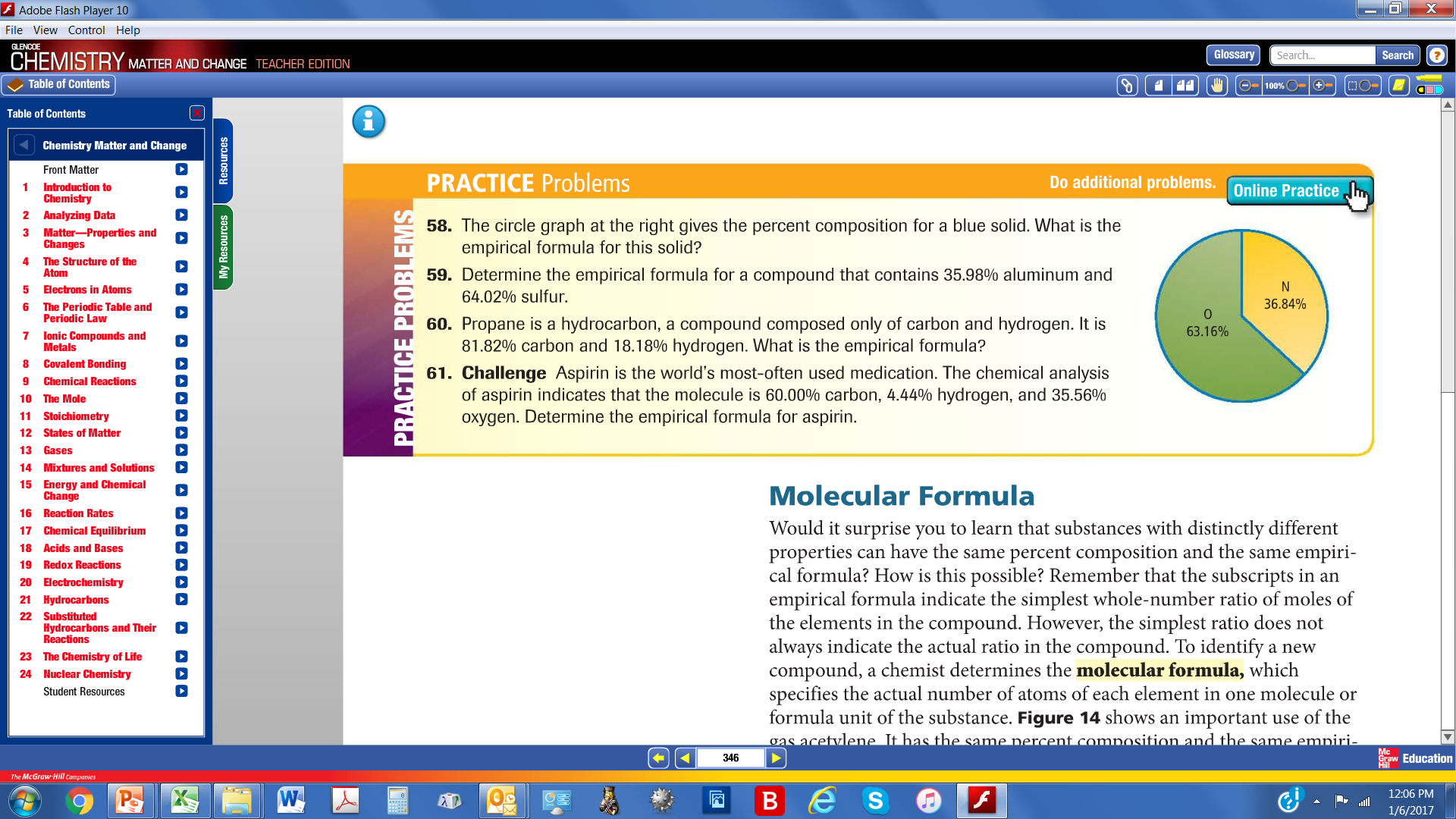 pg 346, #58
The circle graph at the right gives the percent composition for a blue solid.   What is the empirical formula for this solid?
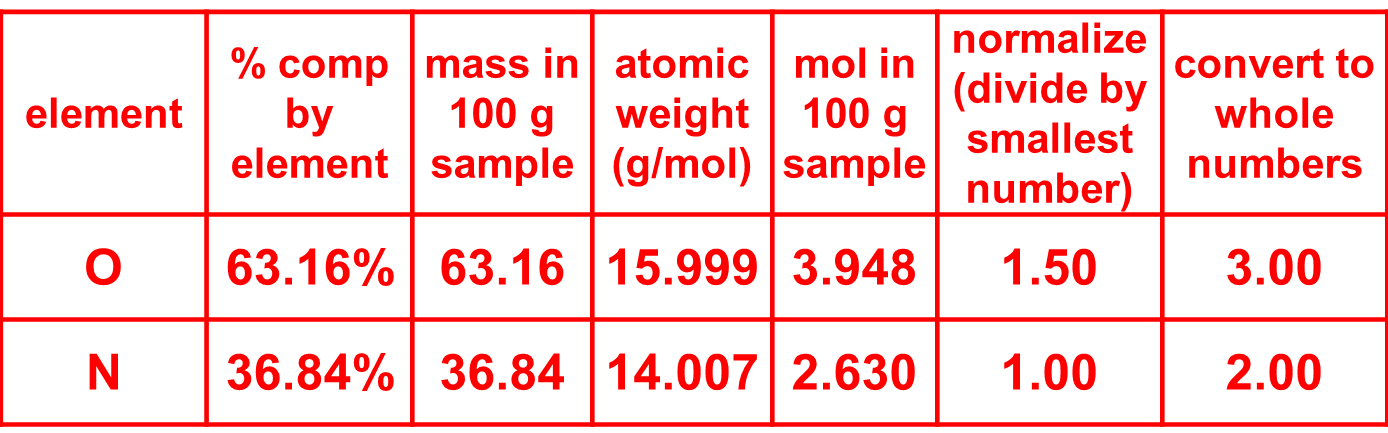 Empirical Formula is N2O3
pg 346, #59
Determine the empirical formula for a compound that contains 35.98% aluminum and 64.02% sulfur.
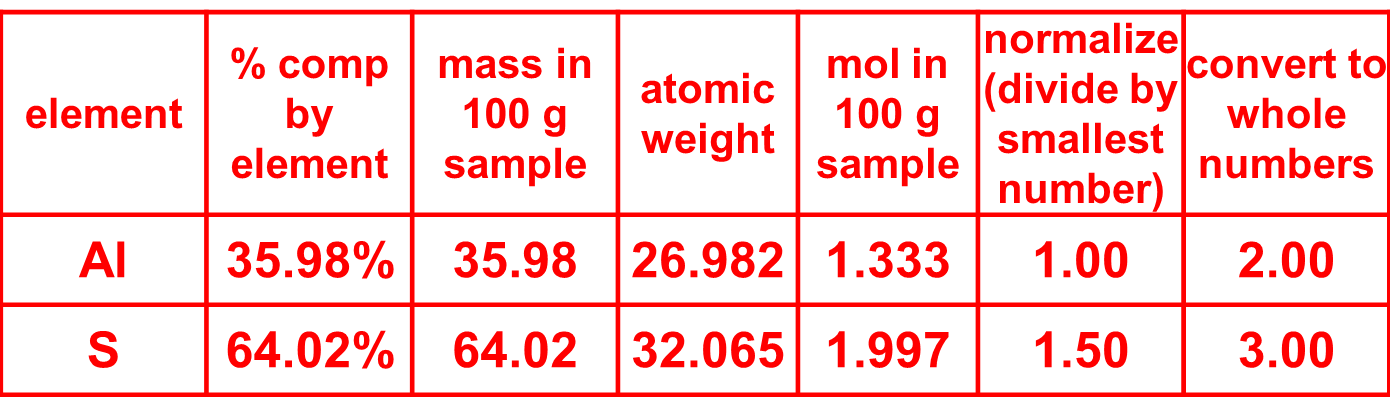 Empirical Formula is Al2S3
pg 350, #64
When an oxide of potassium is decomposed, 19.55 g of K and 4.00 g of O are obtained.  What is the empirical formula of the compound?
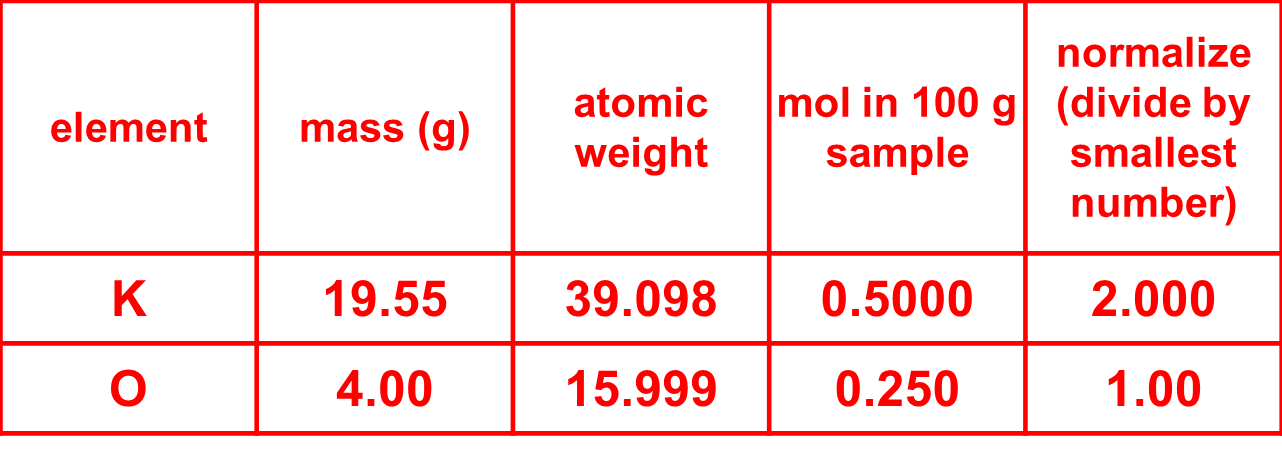 Empirical Formula is K2O
pg 350, #65
Analysis of a chemical used in photographic developing fluid yielded the percent composition data in the circle graph to the right.  If the chemical's molar mass is 110.0 g/mol, what is the molecular formula?
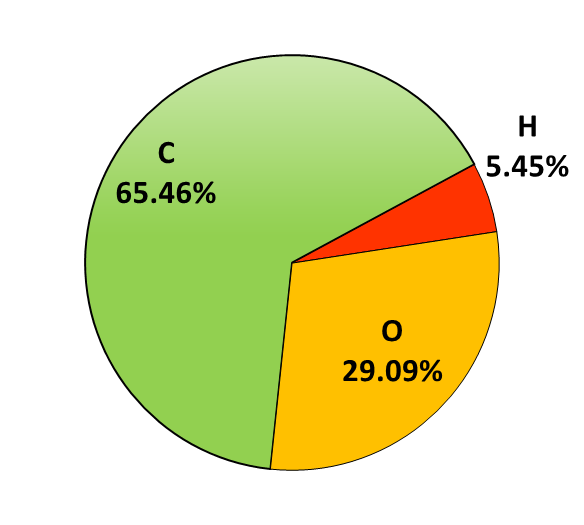 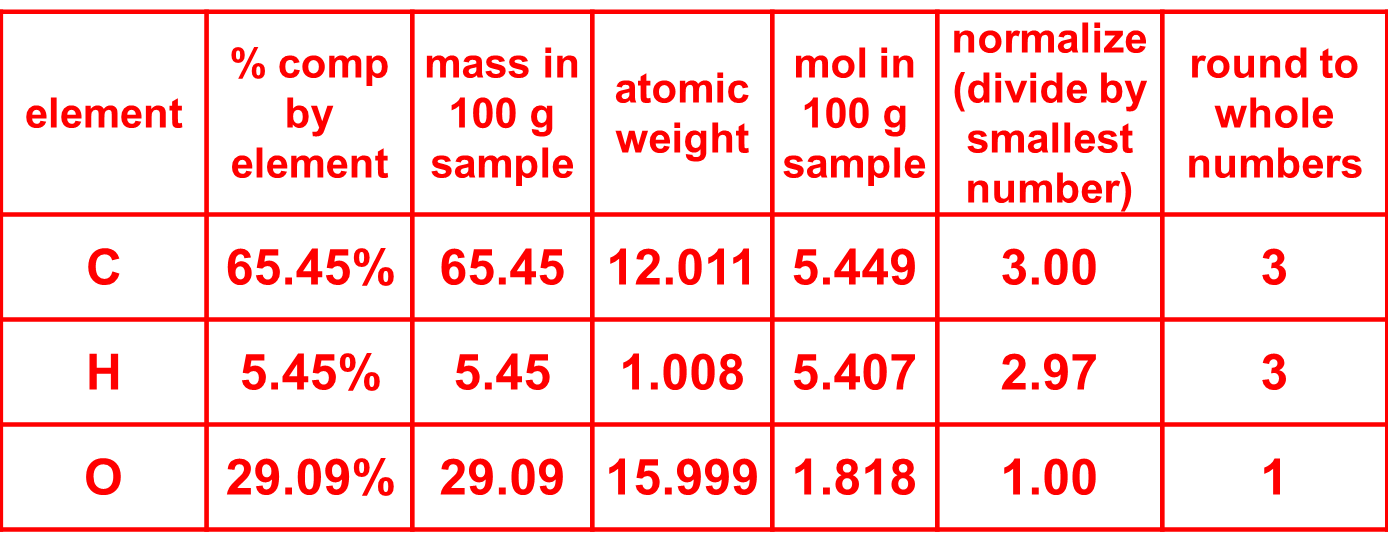 Empirical Formula is C3H3O
The molecular formula is C6H6O2
pg 353, #74
The composition of a hydrate is given in the circle graph shown below.  What is the formula of this hydrate?
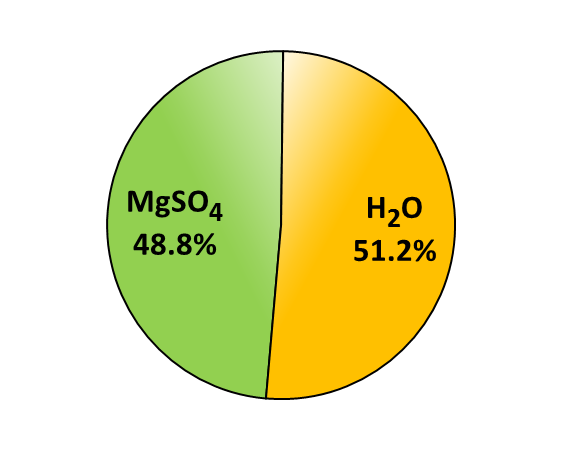 MgSO4 ● ?H2O
The hydrate formula is MgSO4 ● 7H2O
pg 353, #75
An 11.75 g sample of a common hydrate of cobalt (II) chloride is heated.  After heating, 0.0712  mol of anhydrous cobalt (II) chloride remains.  What is the formula of this hydrate?
pg 353, #75
An 11.75 g sample of a common hydrate of cobalt (II) chloride is heated.  After heating, 0.0712  mol of anhydrous cobalt (II) chloride remains.  What is the formula of this hydrate?
The hydrate formula is CoCl2 ● 2H2O
Backup Slides
pg 335
34a)	What is the molar mass of NaOH?
34b)	What is the molar mass of CaCl2?
34c)	What is the molar mass of KC2H3O2?
40.00 g/mol
110.98 g/mol
98.14 g/mol